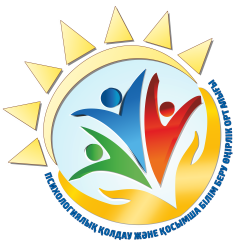 КГУ «РЕГИОНАЛЬНЫЙ ЦЕНТР ПСИХОЛОГИЧЕСКОЙ ПОДДЕРЖКИ И ДОПОЛНИТЕЛЬНОГО ОБРАЗОВАНИЯ» УПРАВЛЕНИЯ ОБРАЗОВАНИЯ АКИМАТА КОСТАНАЙСКОЙ ОБЛАСТИ
ПАМЯТКА
«Как справиться с апатией»
(для всех участников образовательного процесса)
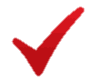 Начни с небольших дел

Вряд ли сможешь пробежать марафон, поэтому нужно бороться с апатией с небольших дел. К примеру, пока идешь из кухни в комнату, вернуть пару вещей на их место.
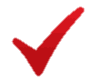 Смена обстановки

Очень легко погрязнуть в негативных чувствах, если постоянно находишься в одной и той же обстановке. Поэтому стоит начать ее менять. Запланируй поход в кафе, парк и т д.
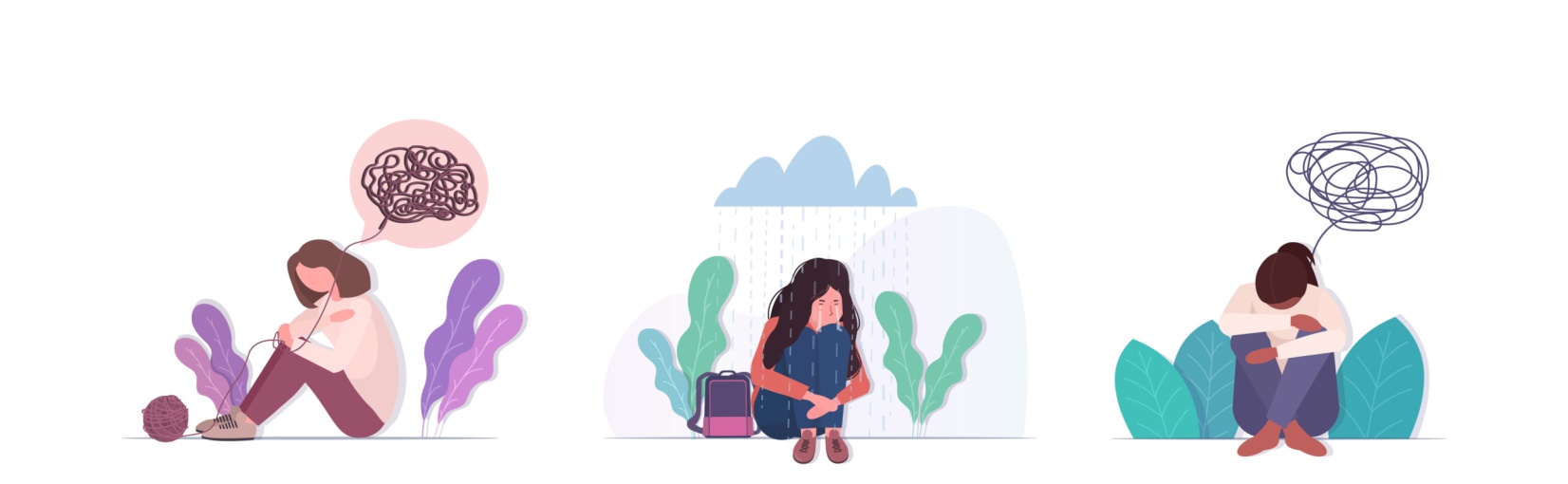 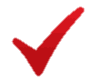 Ограничь общение с теми, кто приносит негатив

При апатии стоит стараться привнести в свою жизнь положительные эмоции. Негатив, который получаешь от общения с некоторыми людьми, может только ухудшить твое состояние.
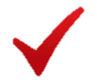 Создавай настроение

Апатия — это состояние, когда тебе все равно. У тебя не возникает эмоционального отклика на то, что происходит вокруг. И чтобы с этим справиться, важно начать создавать себе настроение, даже если поначалу кажется, что это не поможет.
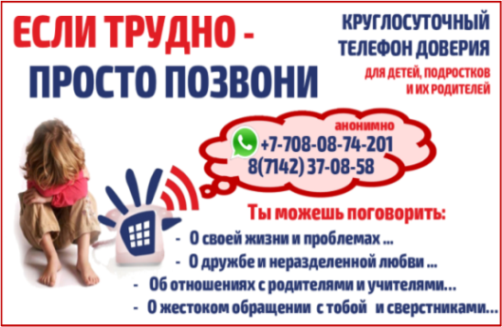 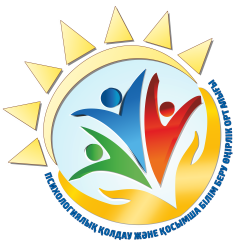 ҚОСТАНАЙ ОБЛЫСЫ ӘКІМДІГІ БІЛІМ БАСҚАРМАСЫНЫҢ «ПСИХОЛОГИЯЛЫҚ ҚОЛДАУ ЖӘНЕ ҚОСЫМША БІЛІМ БЕРУ ӨҢІРЛІК ОРТАЛЫҒЫ» КММ
ЖАДЫНАМА 
"Апатиямен қалай күресуге болады" 
(білім беру процесінің барлық қатысушылары үшін)
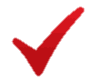 Кішкене істерден бастаңыз 

Сіз марафонға қатыса алмайсыз, сондықтан сіз кішігірім істерден апатиямен күресуіңіз керек. Мысалы, сіз ас үйден бөлмеге бара жатқанда, олардың орнына бірнеше затты қайтарыңыз.
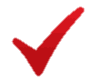 Ортаны өзгеруі 

Егер сіз үнемі бір ортада болсаңыз, жағымсыз сезімдерге батып кету өте оңай. Сондықтан оны өзгерте бастаған жөн. Кафеге, саябаққа және т. б. саяхатты жоспарлаңыз.
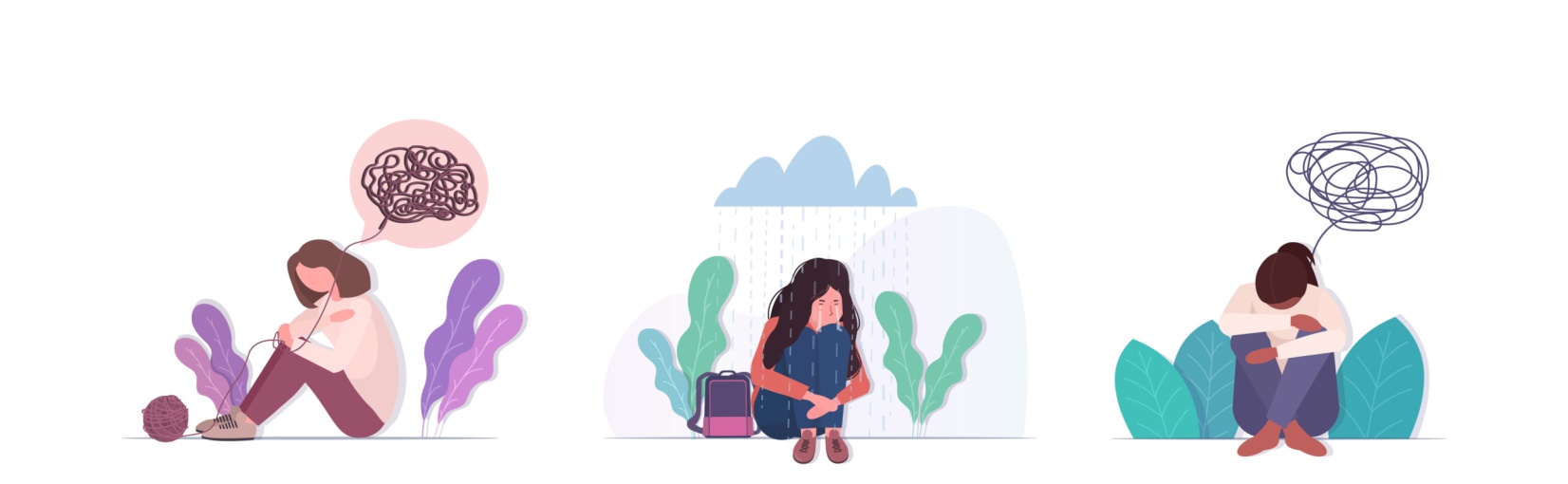 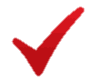 Негатив әкелетіндермен қарым-қатынасты шектеңіз 

Апатиямен өміріңізге жағымды эмоциялар әкелуге тырысқан жөн. Кейбір адамдармен қарым-қатынастан болатын негатив сіздің жағдайыңызды нашарлатуы мүмкін.
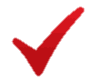 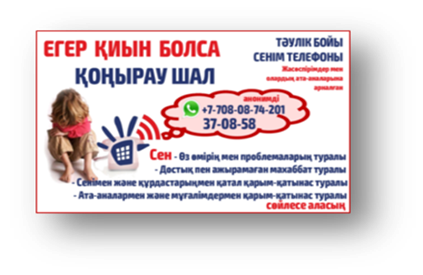 Көңіл-күй жасаңыз 

Апатия - бұл сізге мән бермейтін жағдай. Сізде айналада болып жатқан нәрсеге эмоционалды жауап жоқ. Мұнымен күресу үшін, бастапқыда бұл көмектеспейтін сияқты болса да, өзіңізге көңіл-күй қалыптастыруды бастау маңызды.